2020 Redd Locations
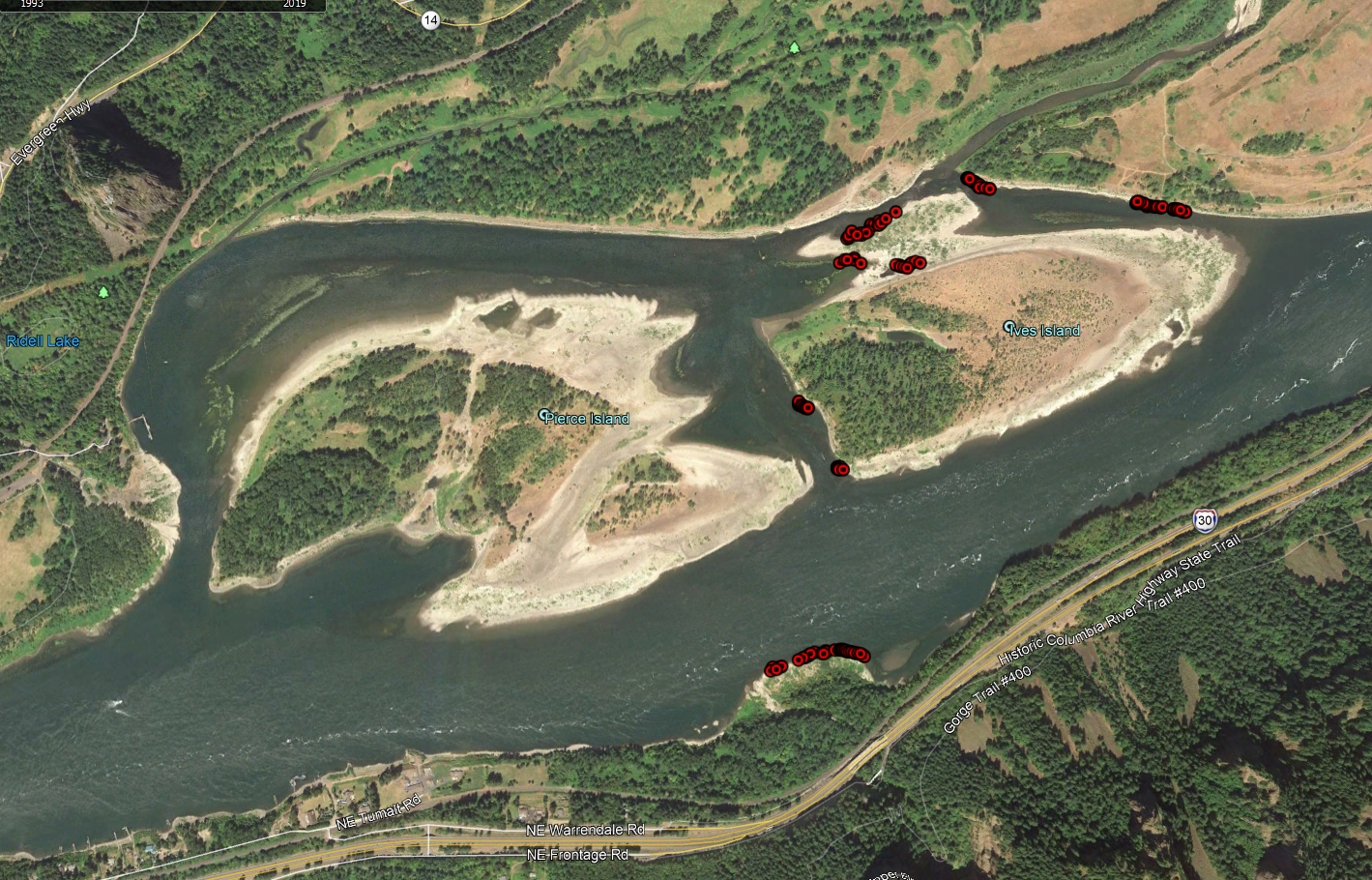 Ives Channel
Ives Pocket
Strawberry
Breaks
McCord
Woodard (Redds deep and not surveyed)
Strawberry Redd Locations
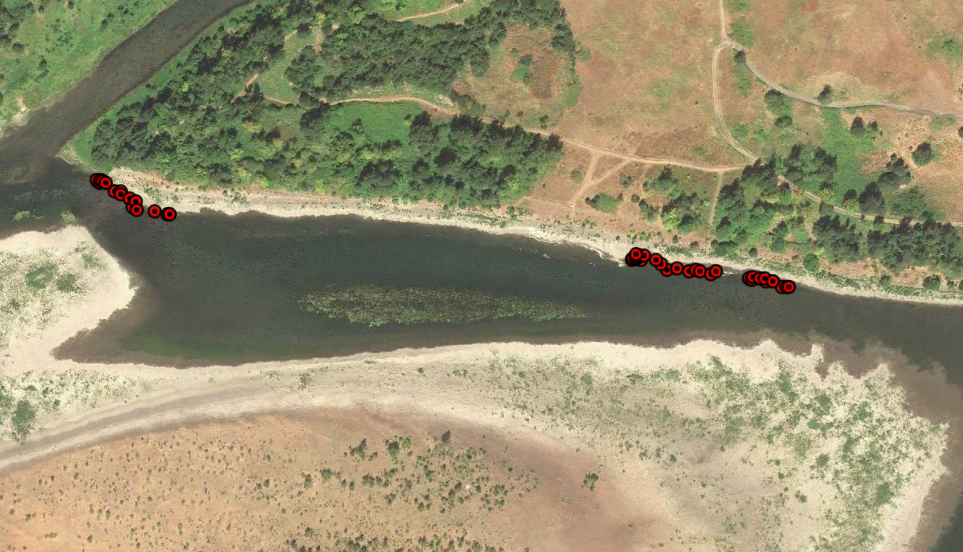 BON TW=11.9’
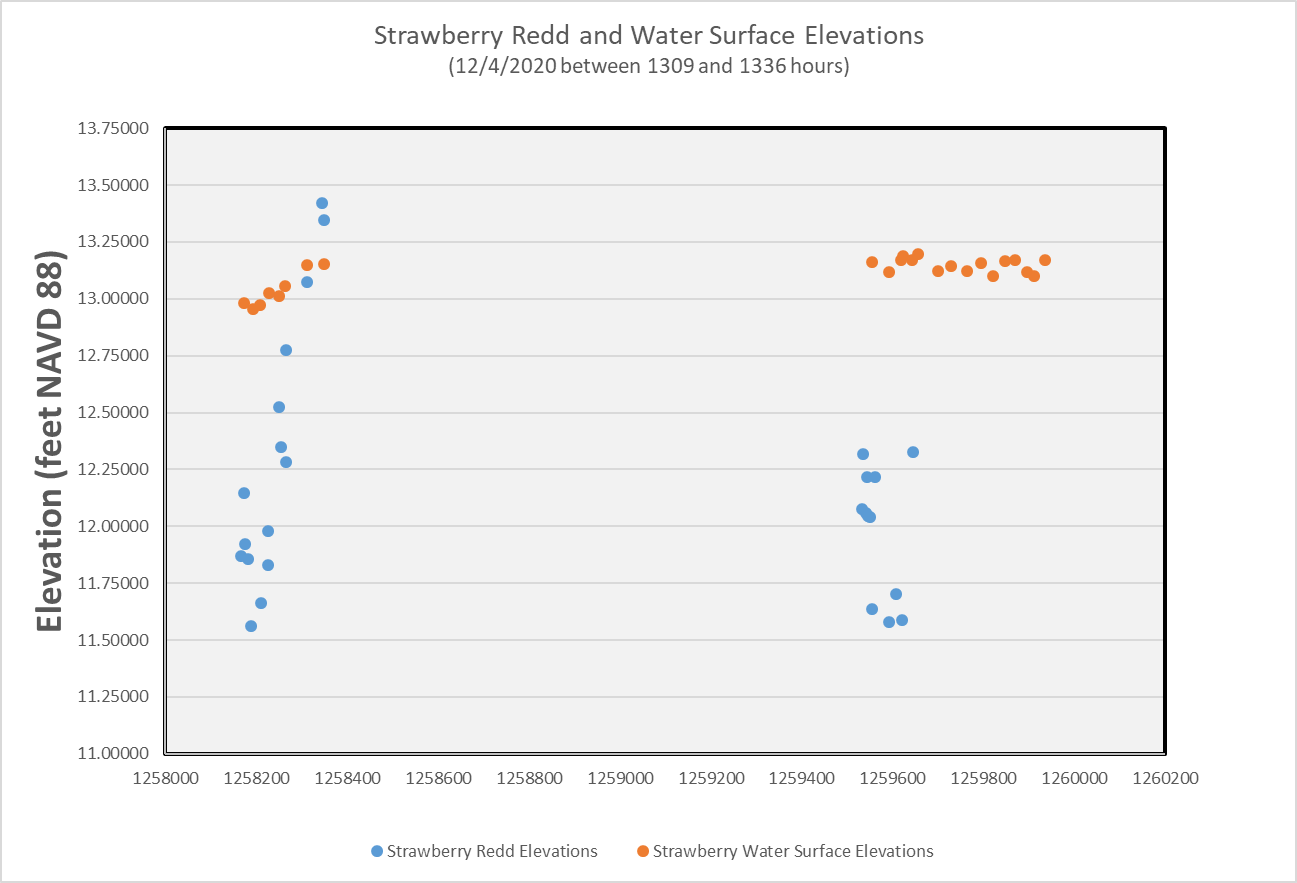 McCord Creek Redd Locations
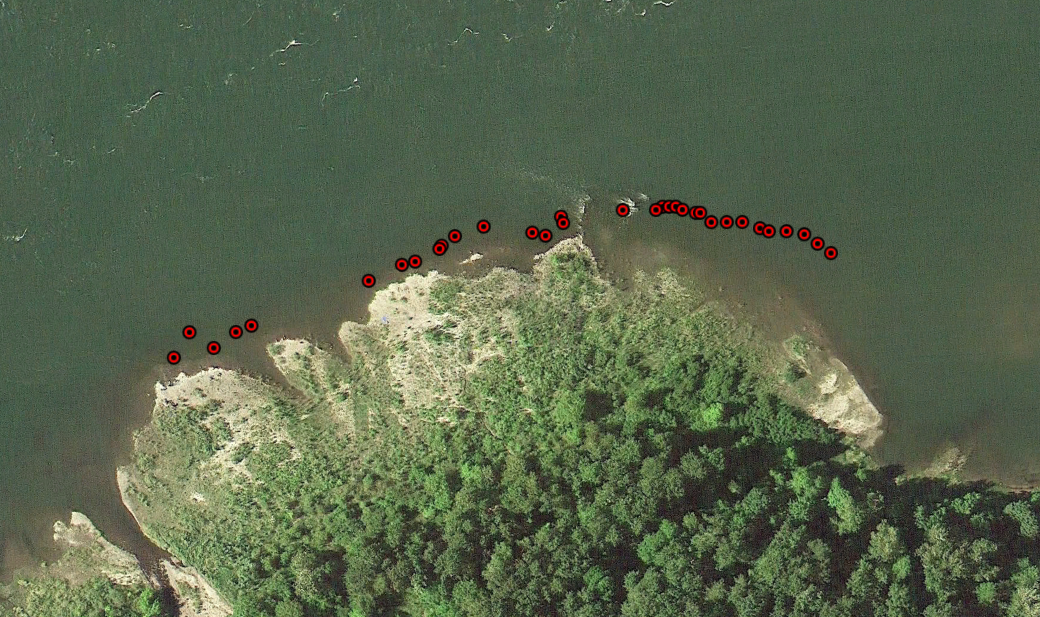 BON TW=11.9’
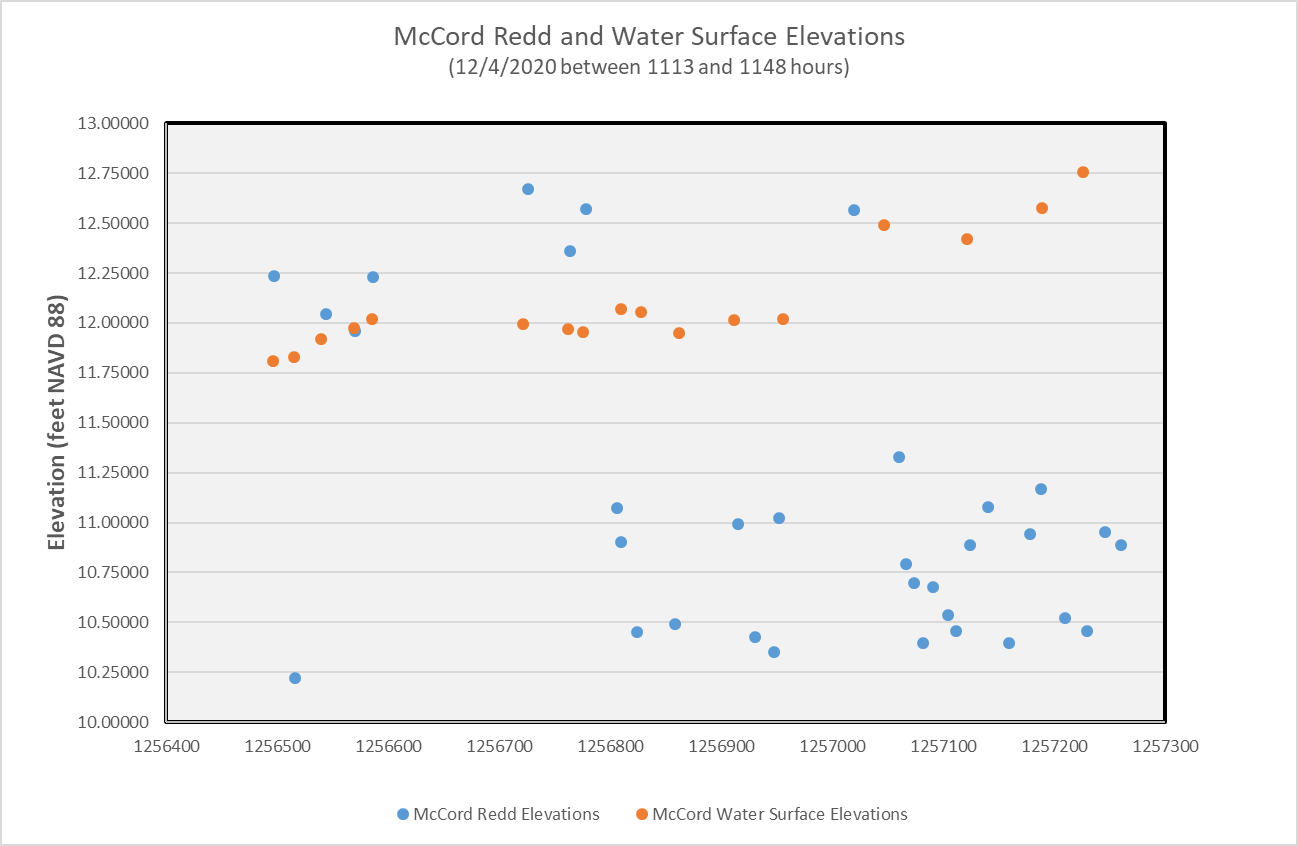 Breaks Redd Locations
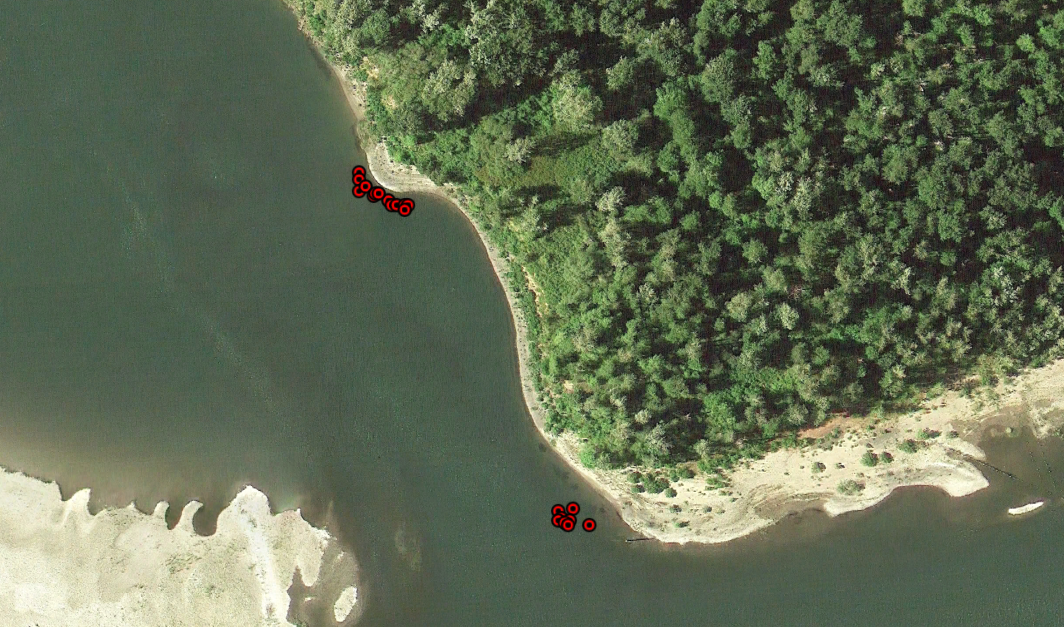 BON TW=11.8’
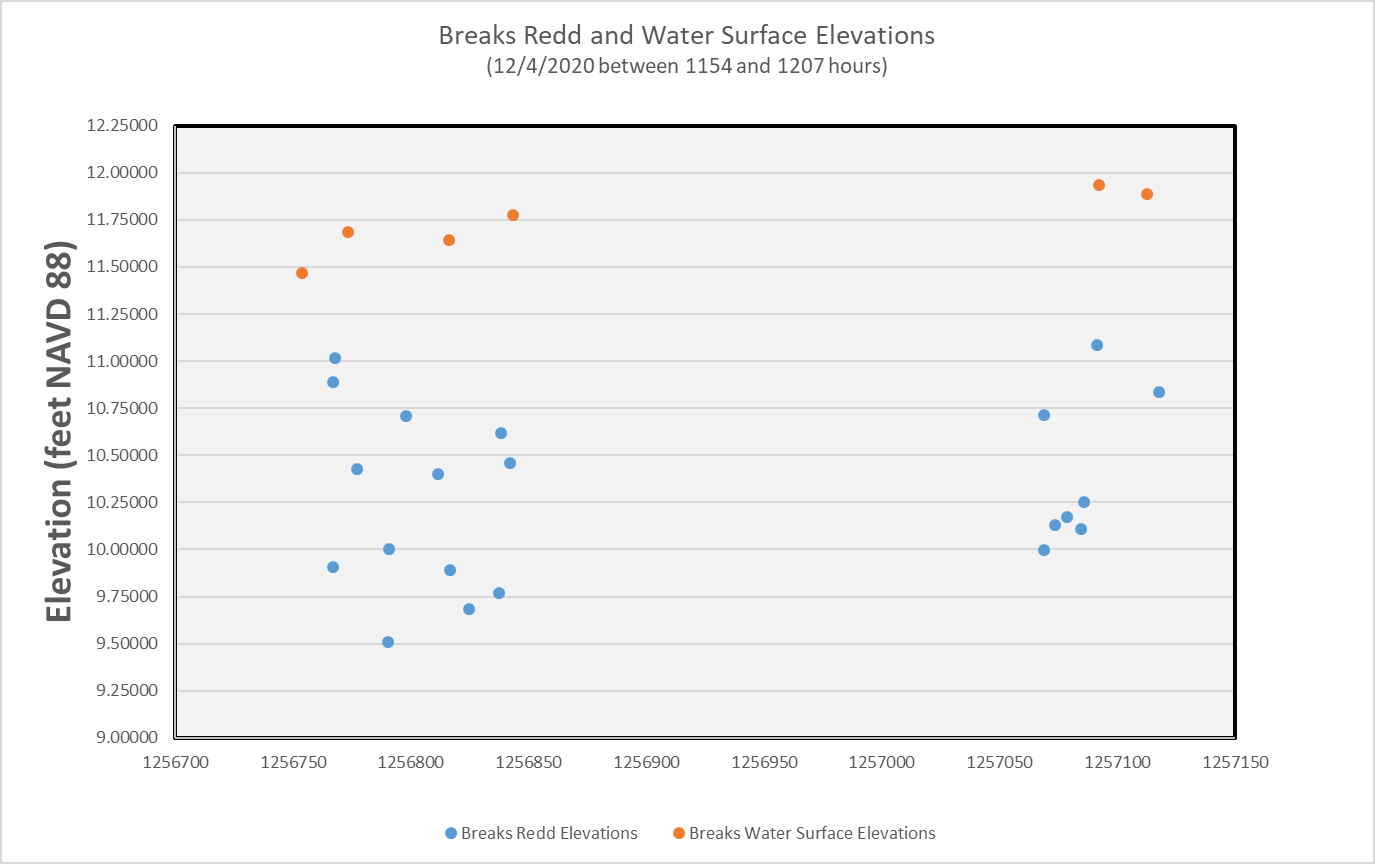 Ives Redd Locations
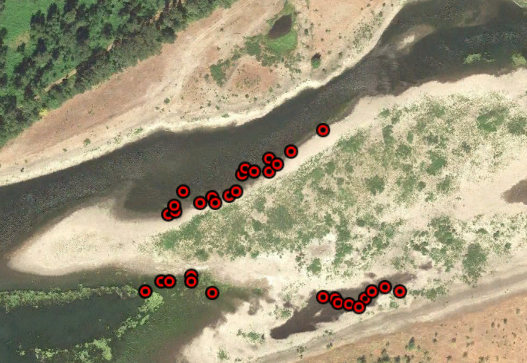 BON TW=12.0’
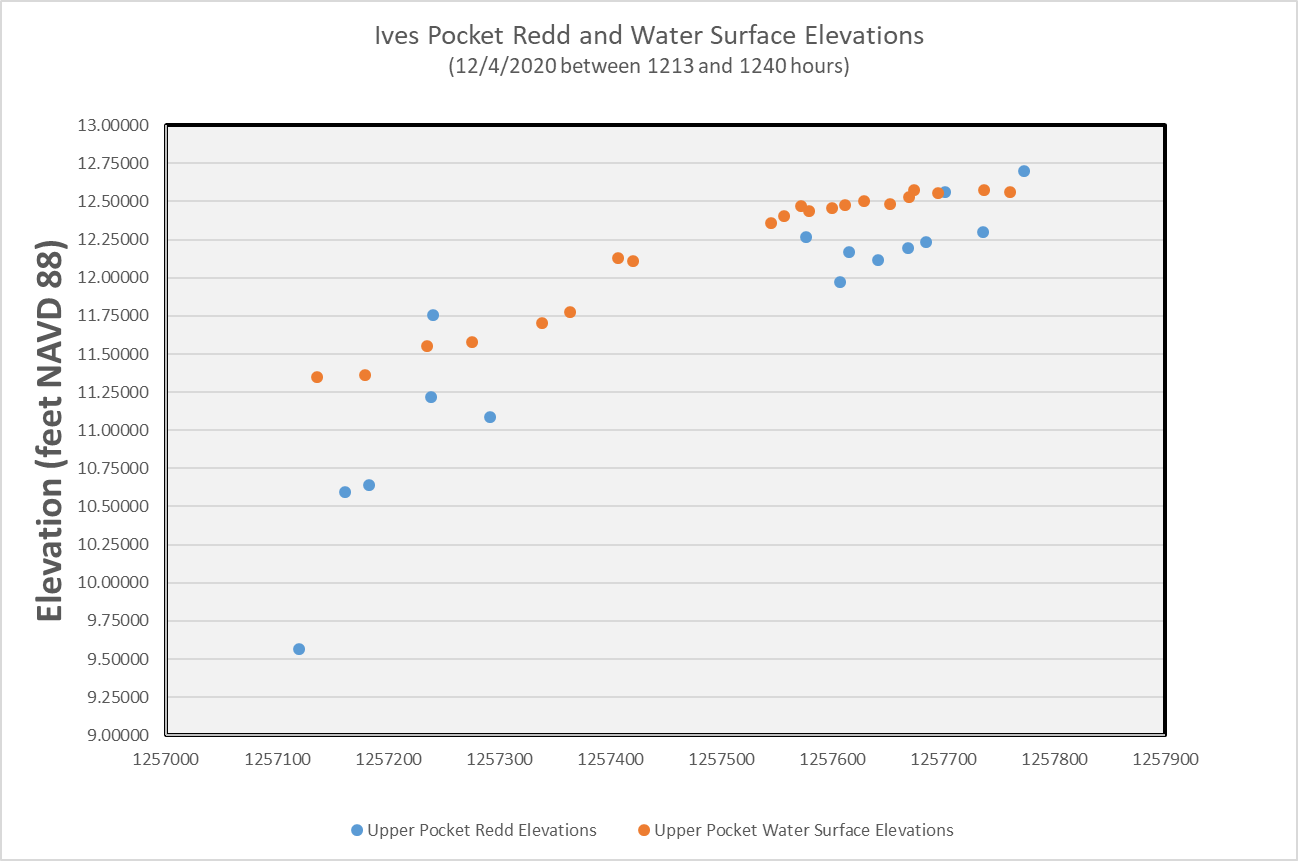